マタイ　９話
めをさまして
いなさい
マタイ２５：１～１３
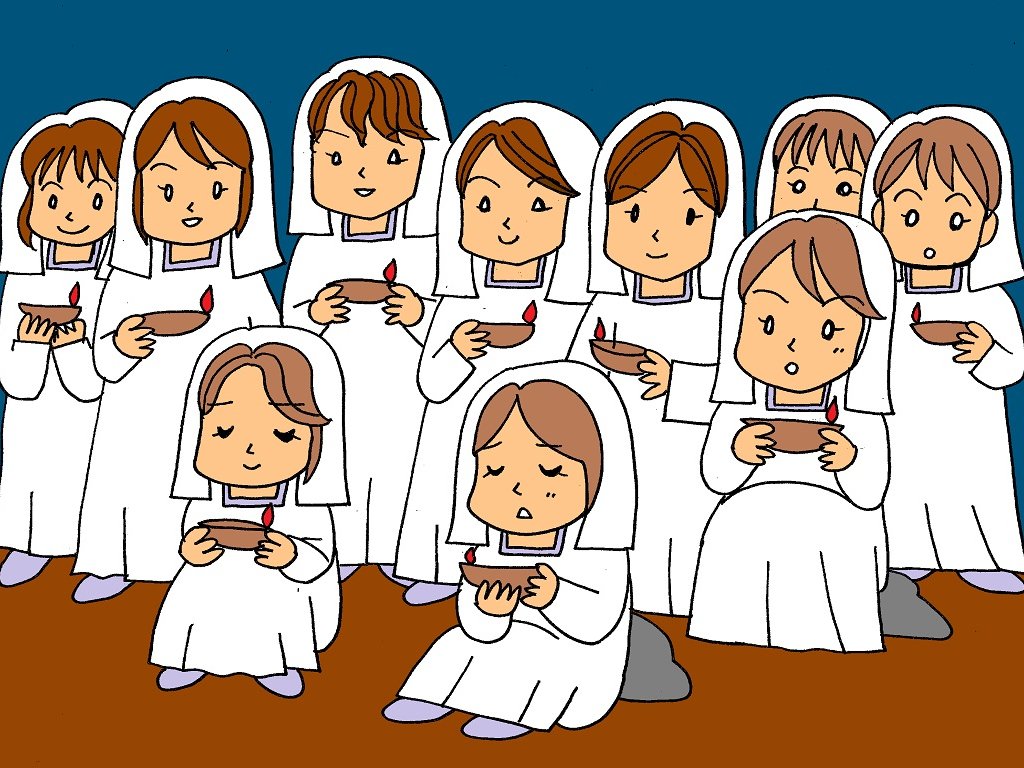 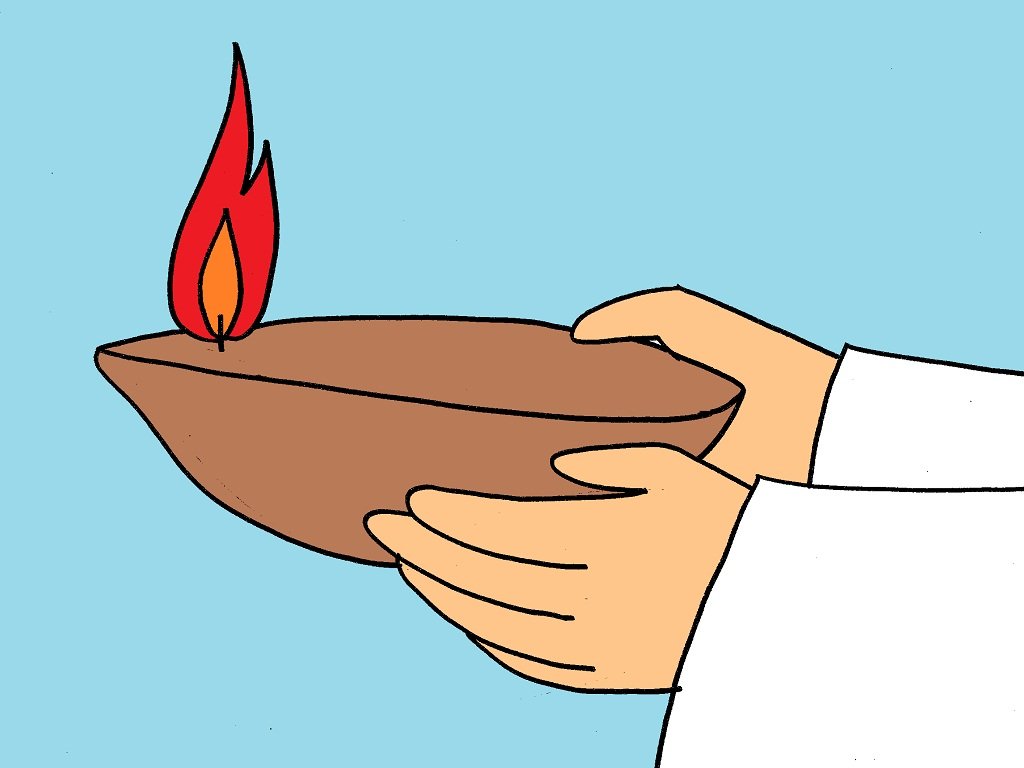 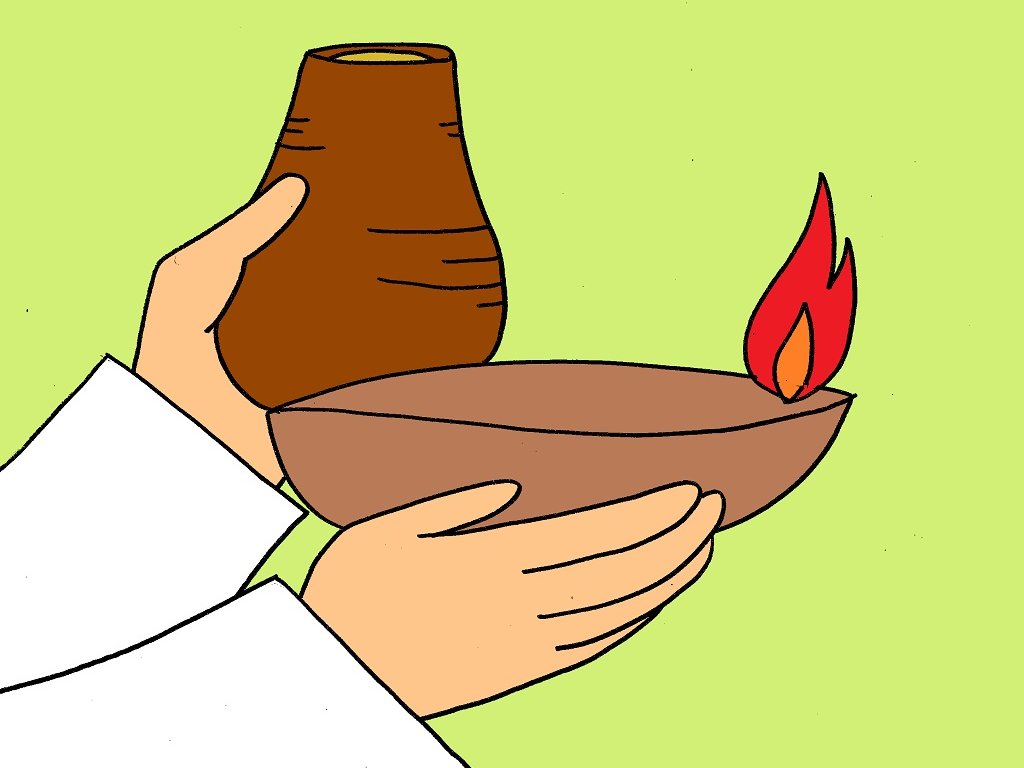 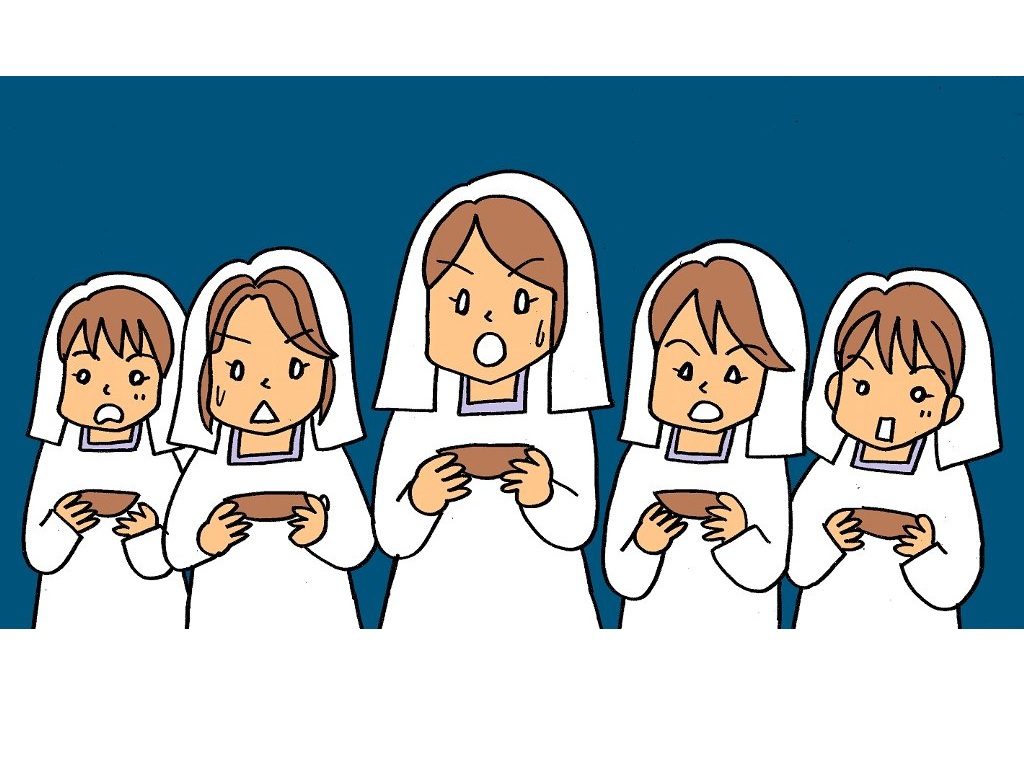 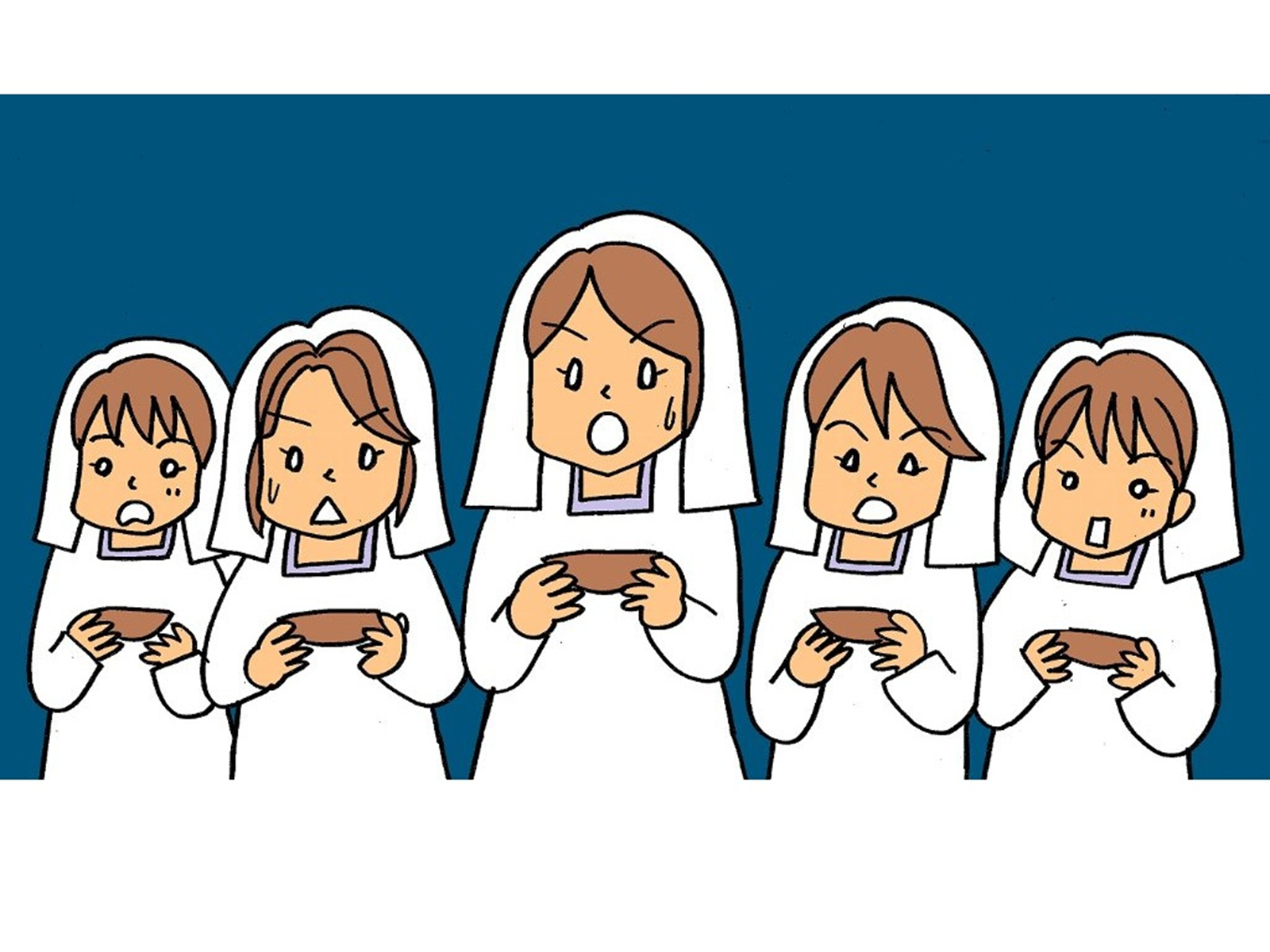 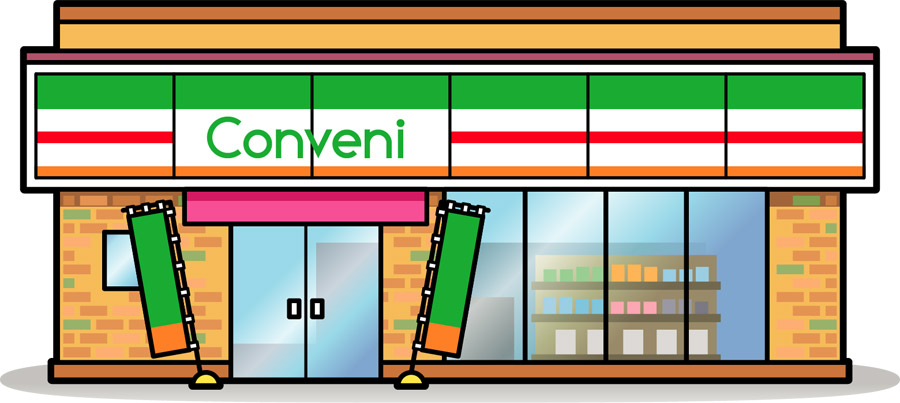 はなむこがきたでむかえよ！
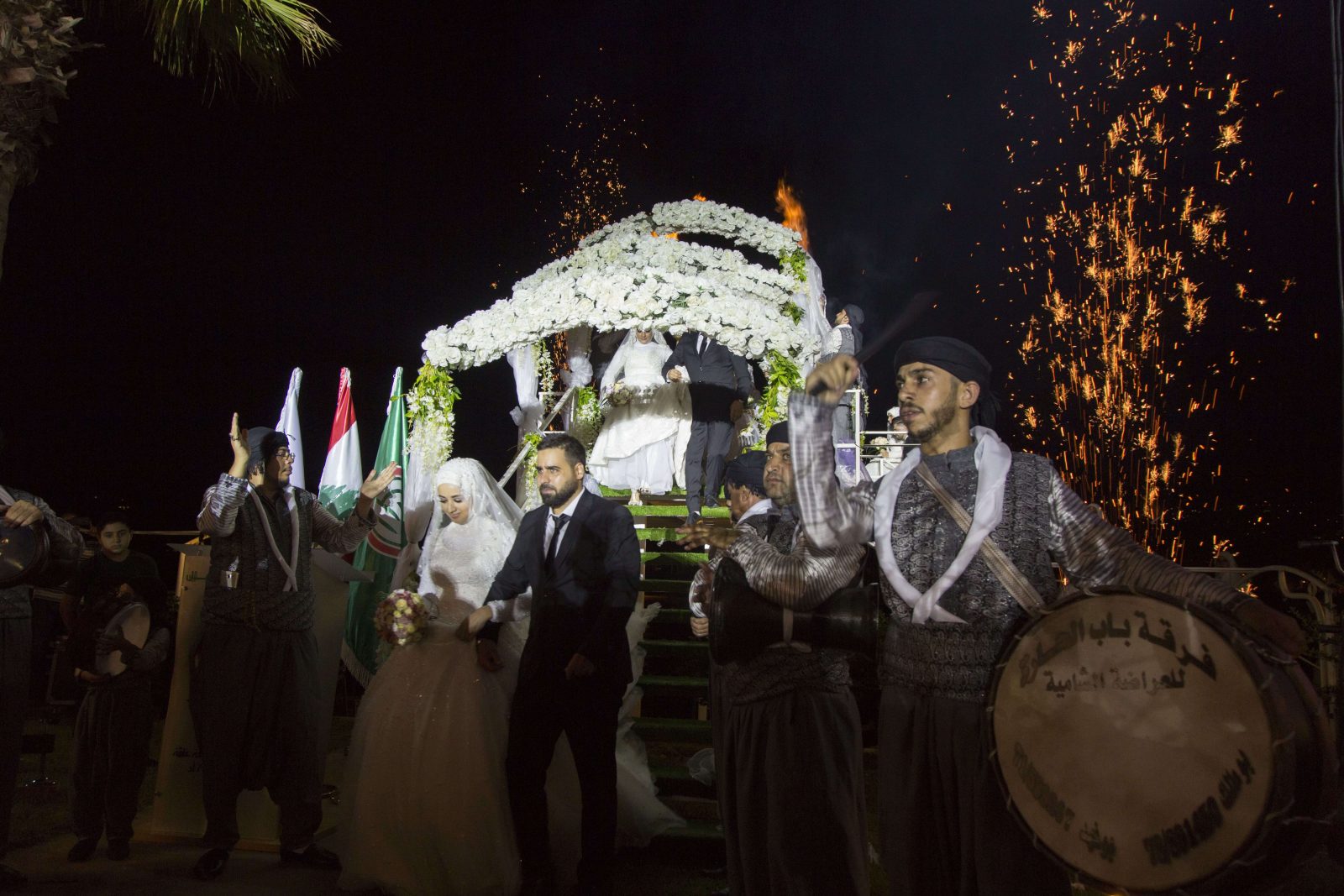 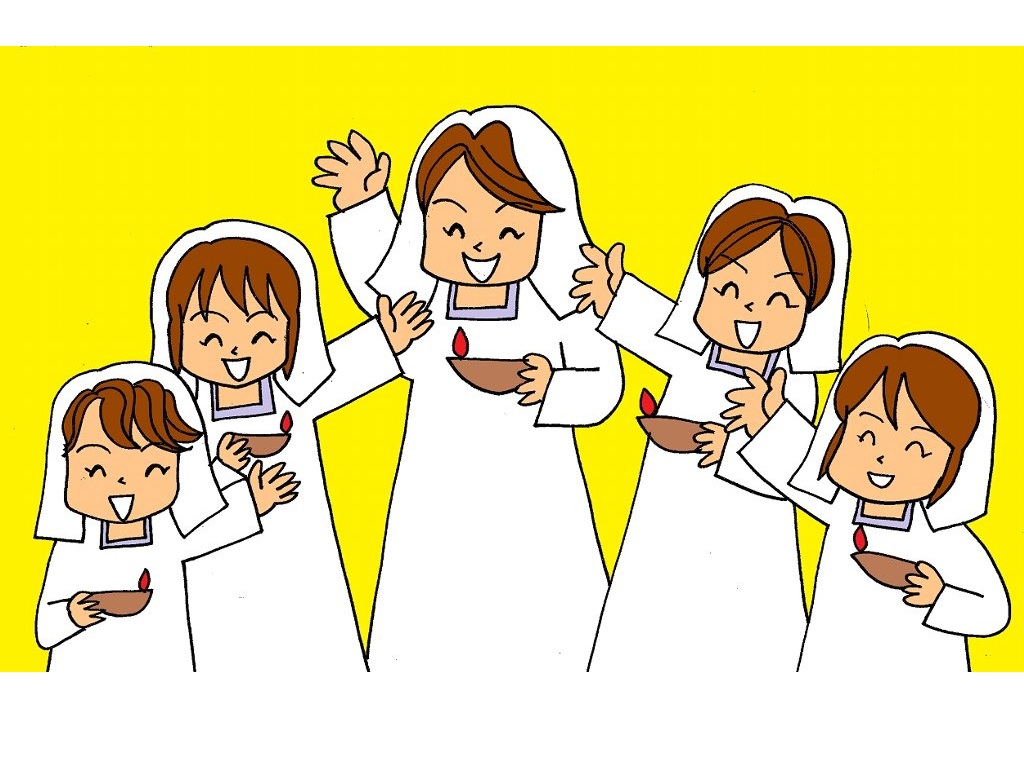 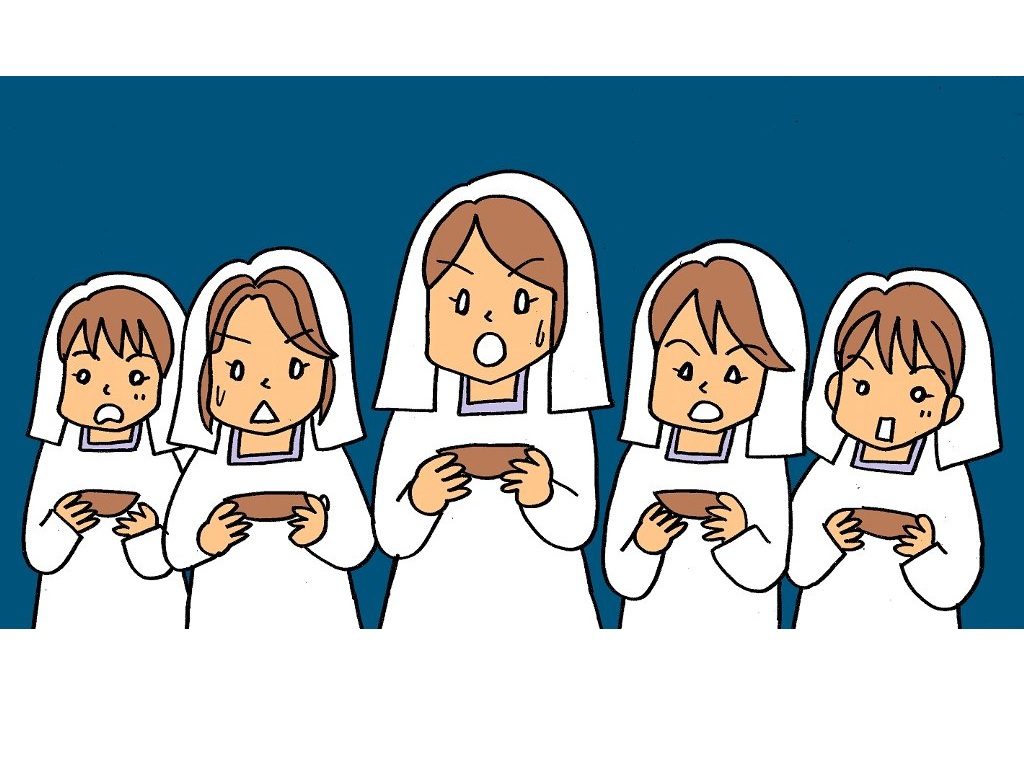 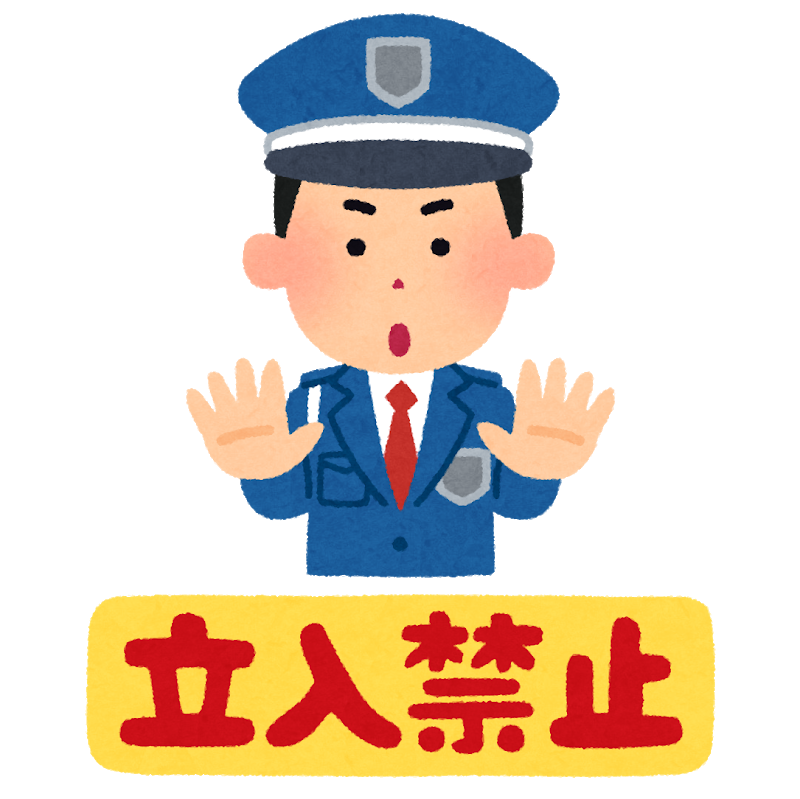 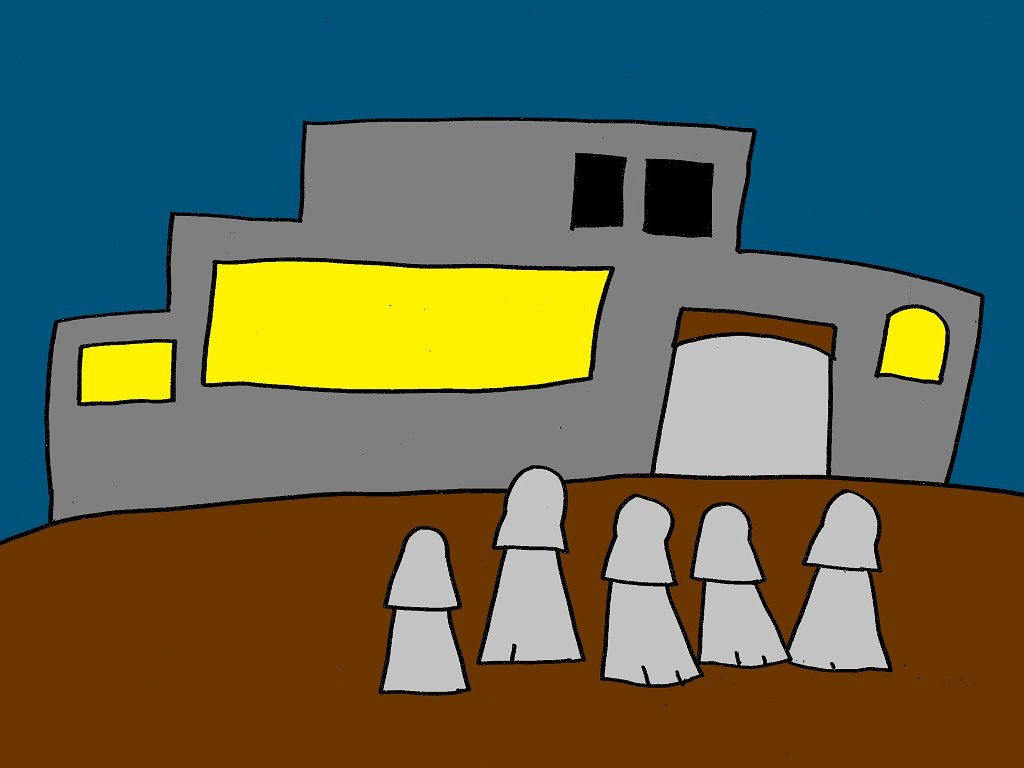 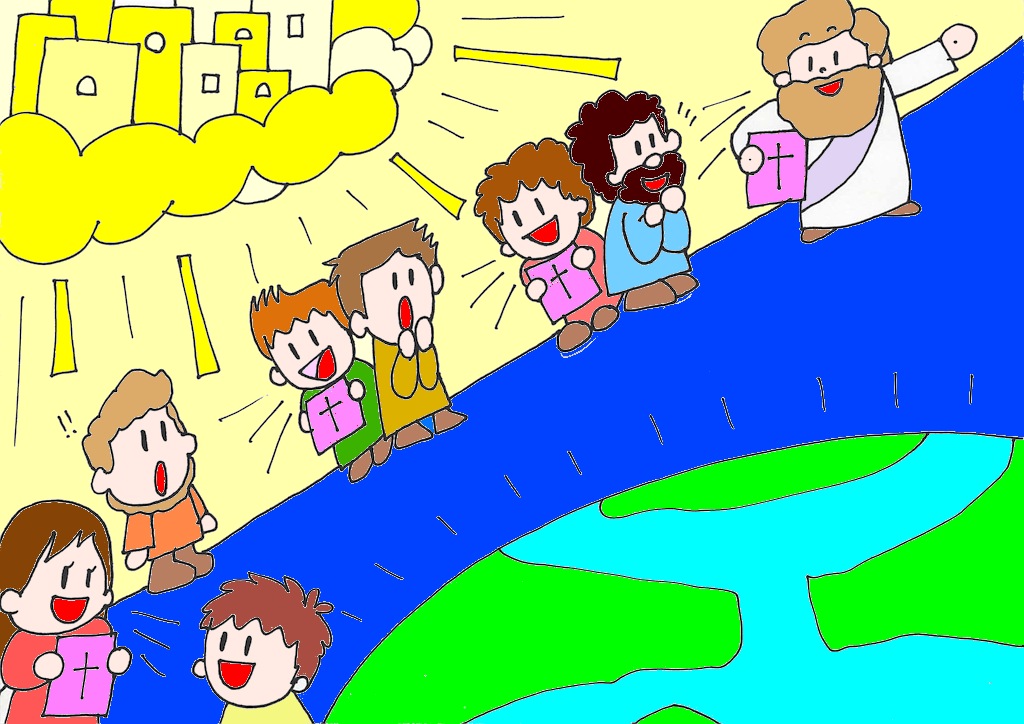 すべてのひとにふくいんがつたえられたらイエスさまがきます！
再臨（さいりん）
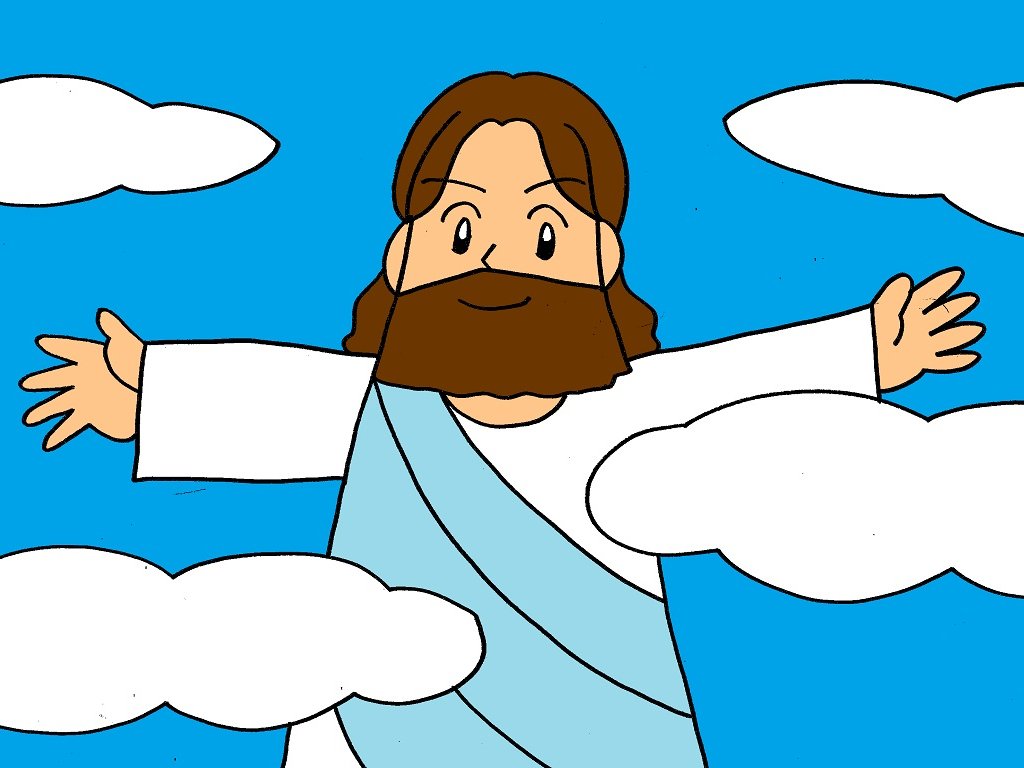 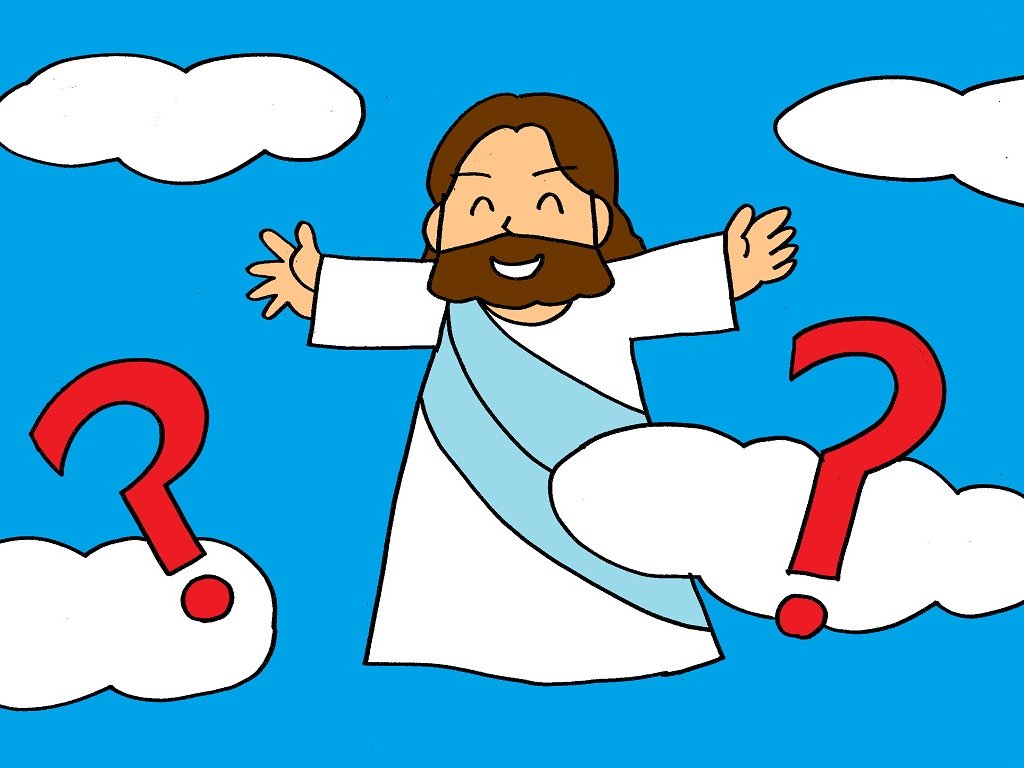 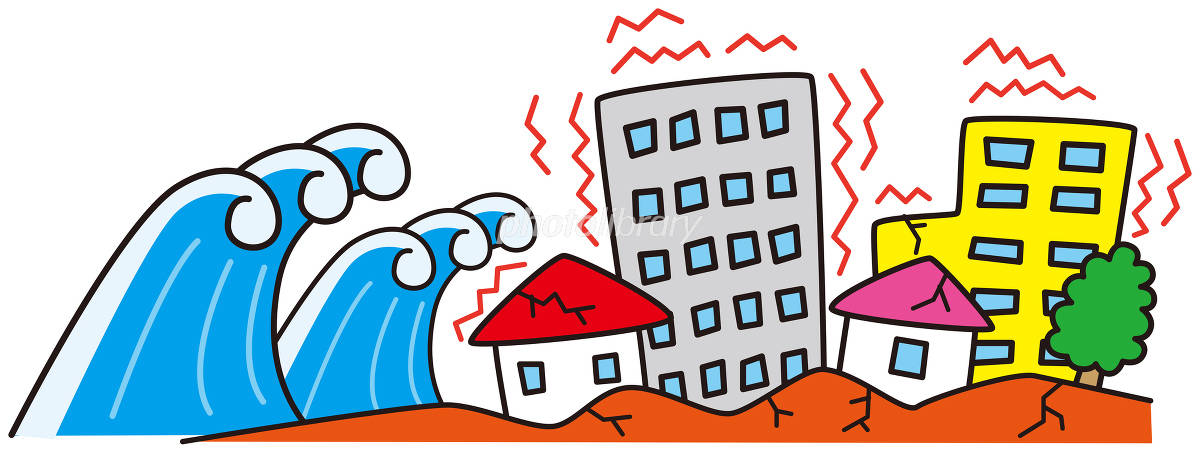 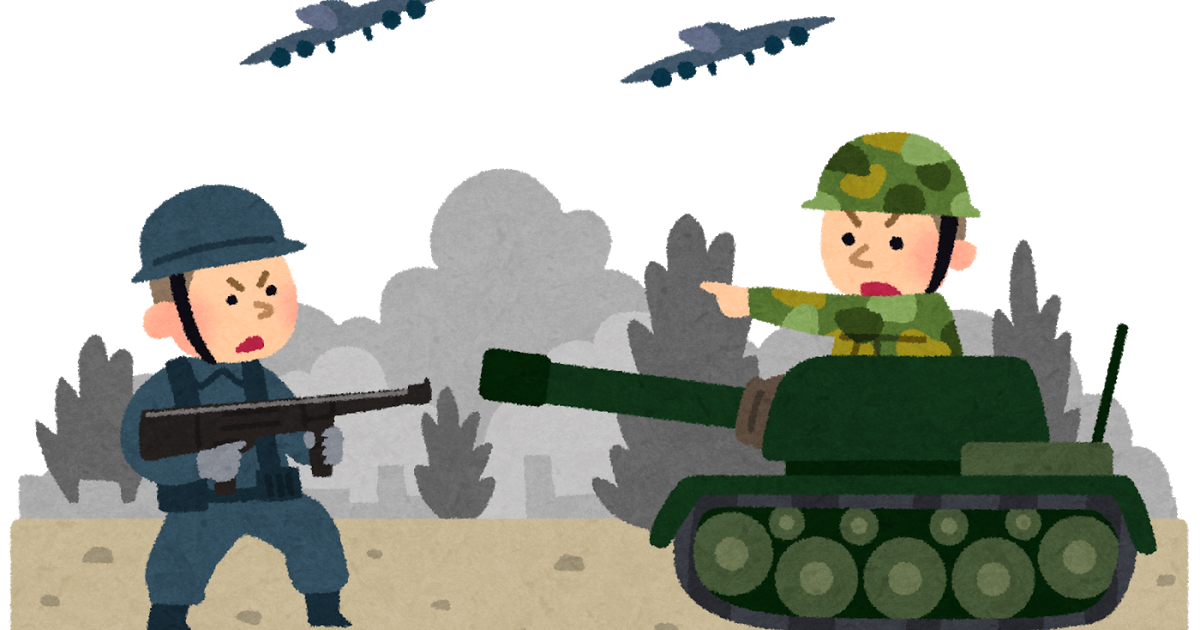 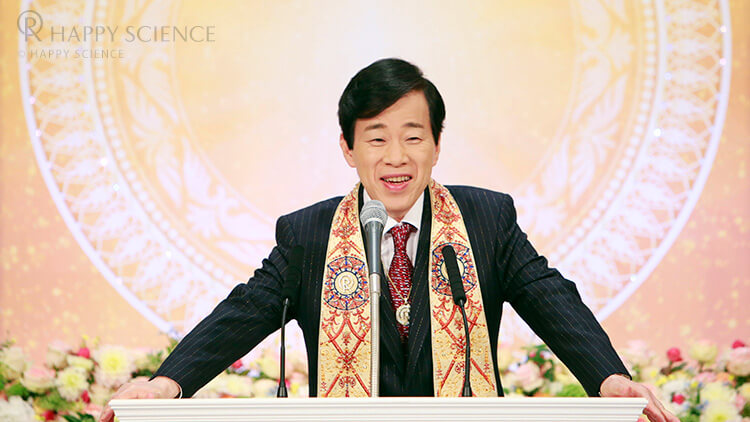 わたしがかいだ
わたしが
かみだ！
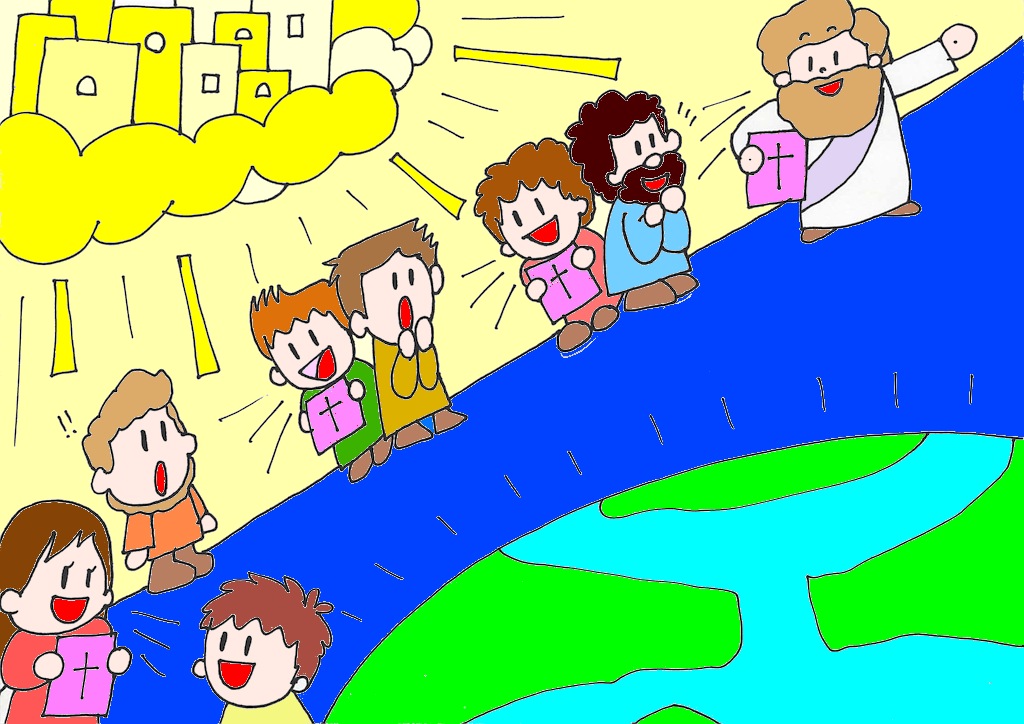 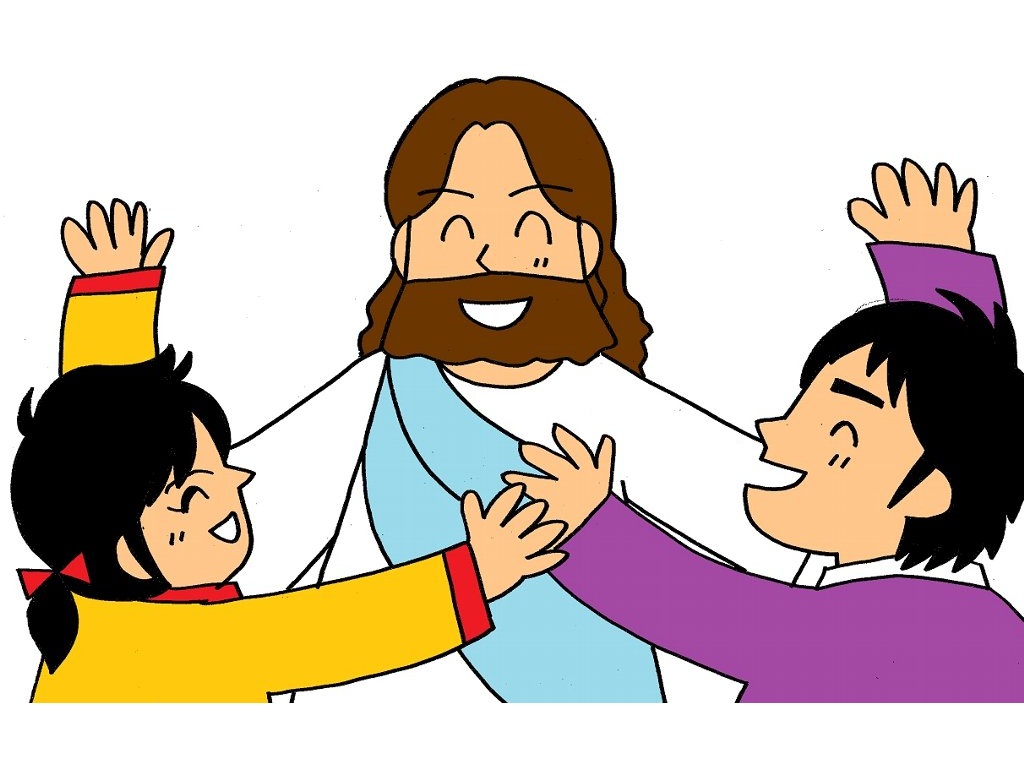 めをさまして！それがいつなのかはだれもしらないから！
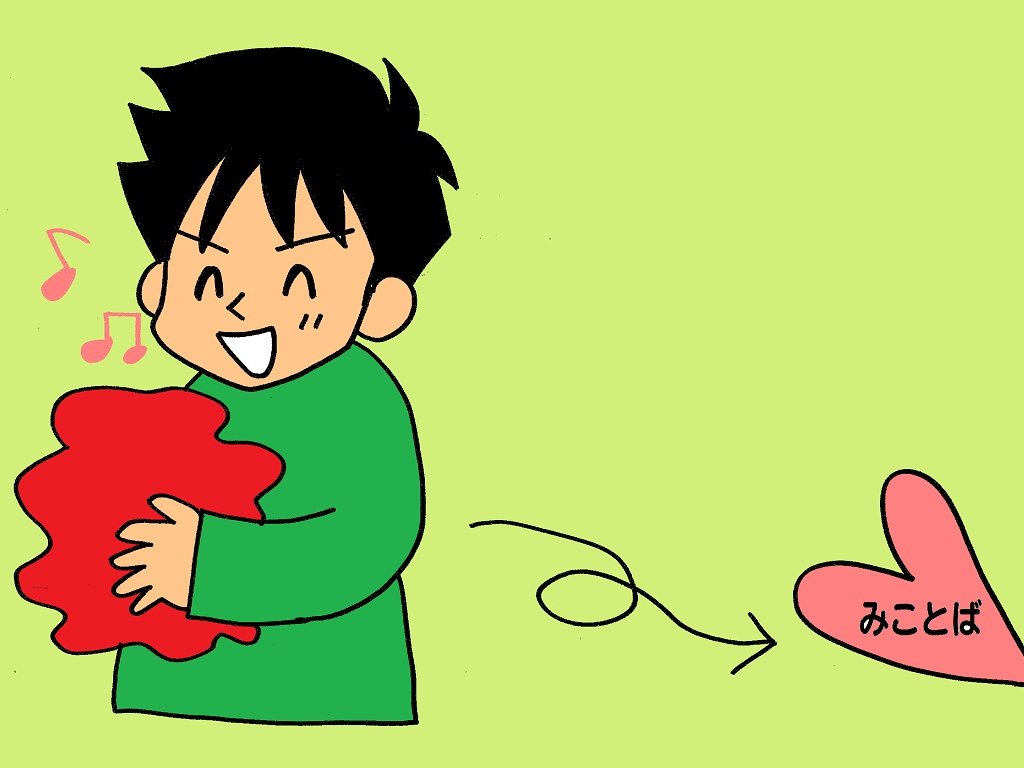 キリスト
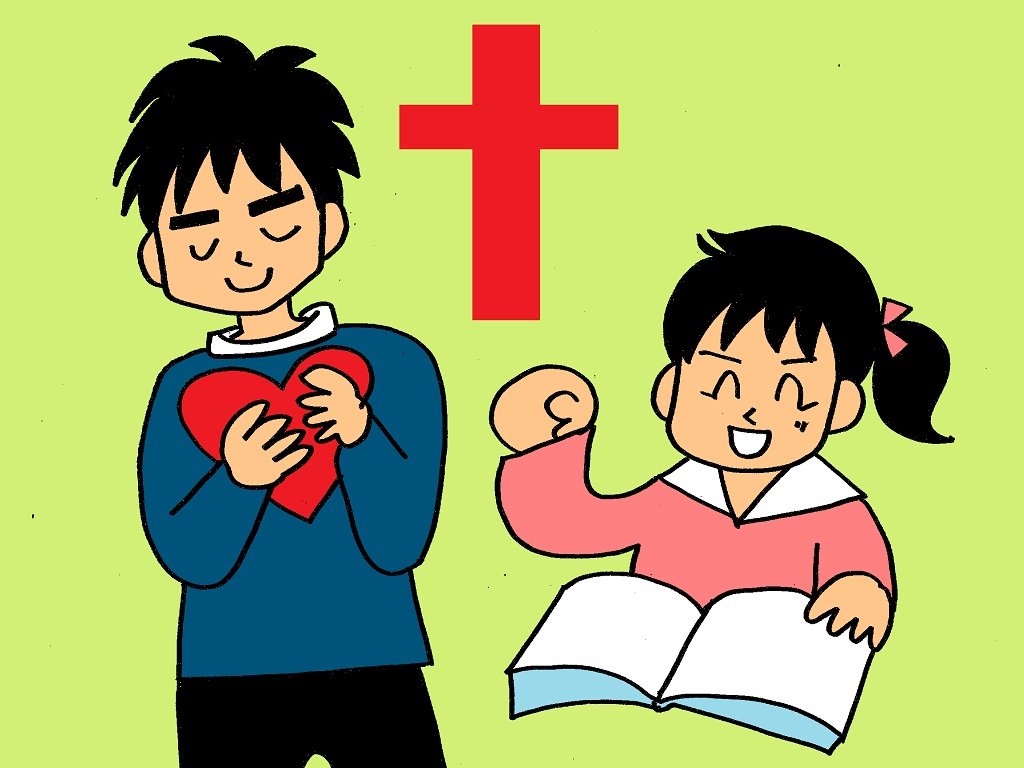 サタンのくにをくずすために！ふくいんをつたえるためにいきます！
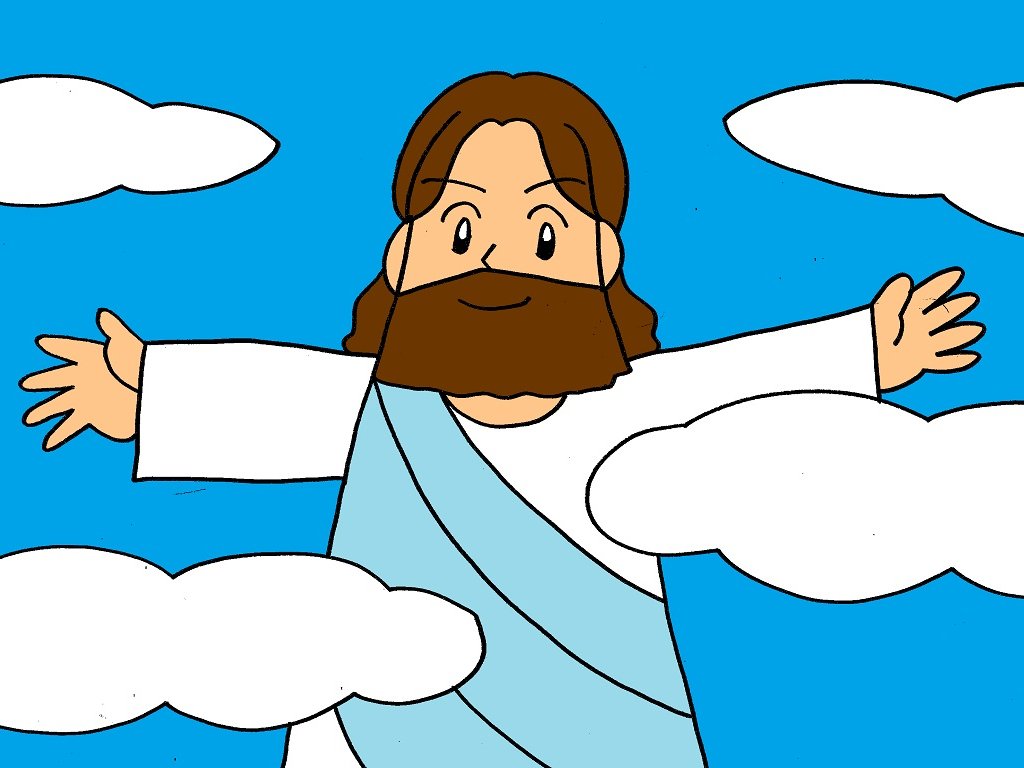 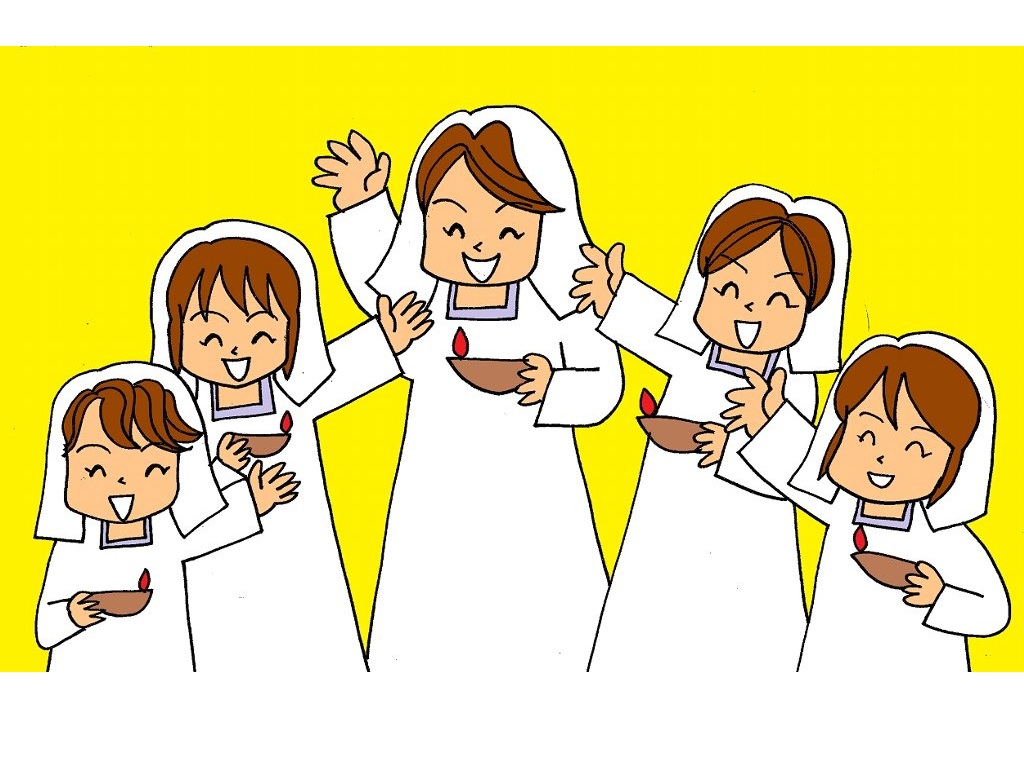 あんしょうせいく NO２
Ⅰコリント３しょう１６せつ
あなたがたは
かみのしんでんであり
かみのみたまが、
あなたがたにやどっていることを
しならないのですか？
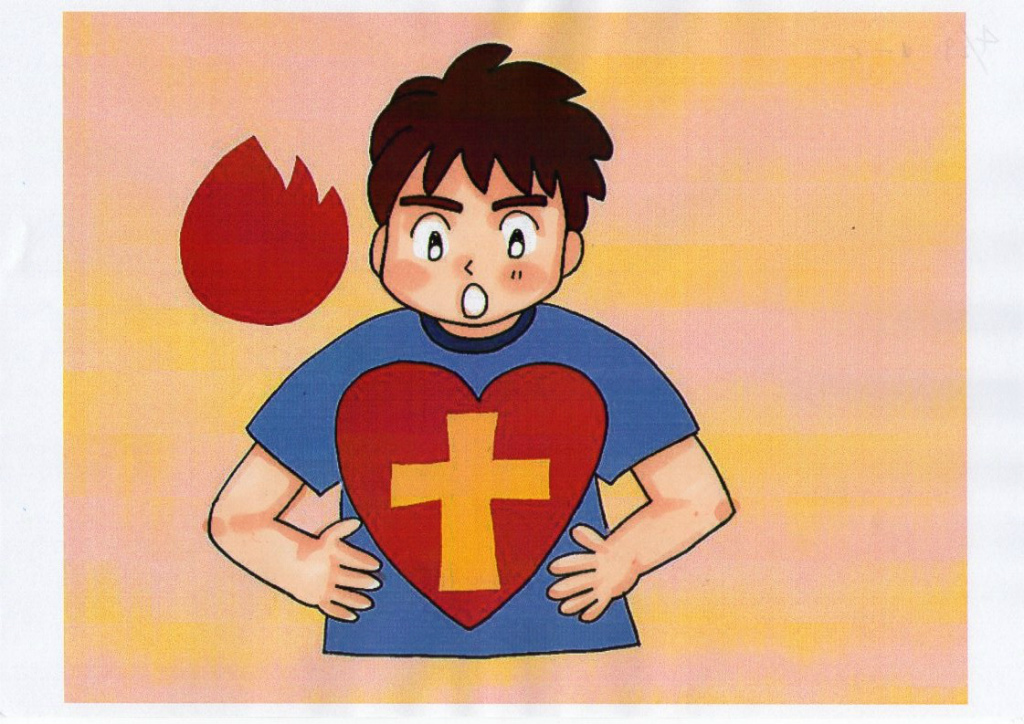 [Speaker Notes: ．　聖霊はイエス様を信じるすべての人々の内に住んでおられますＣ．　イエス様を信じた人は神様のものであってもはや自分自身のものではありません]
せいれいさまが
ともいることをかんしゃます

せいれいさま　たすけてください

せいれいさま　みたしてください

せいれいさま
イエスのしょうにんとしてください